Пропорции
Ребус
р
т
,,,,,
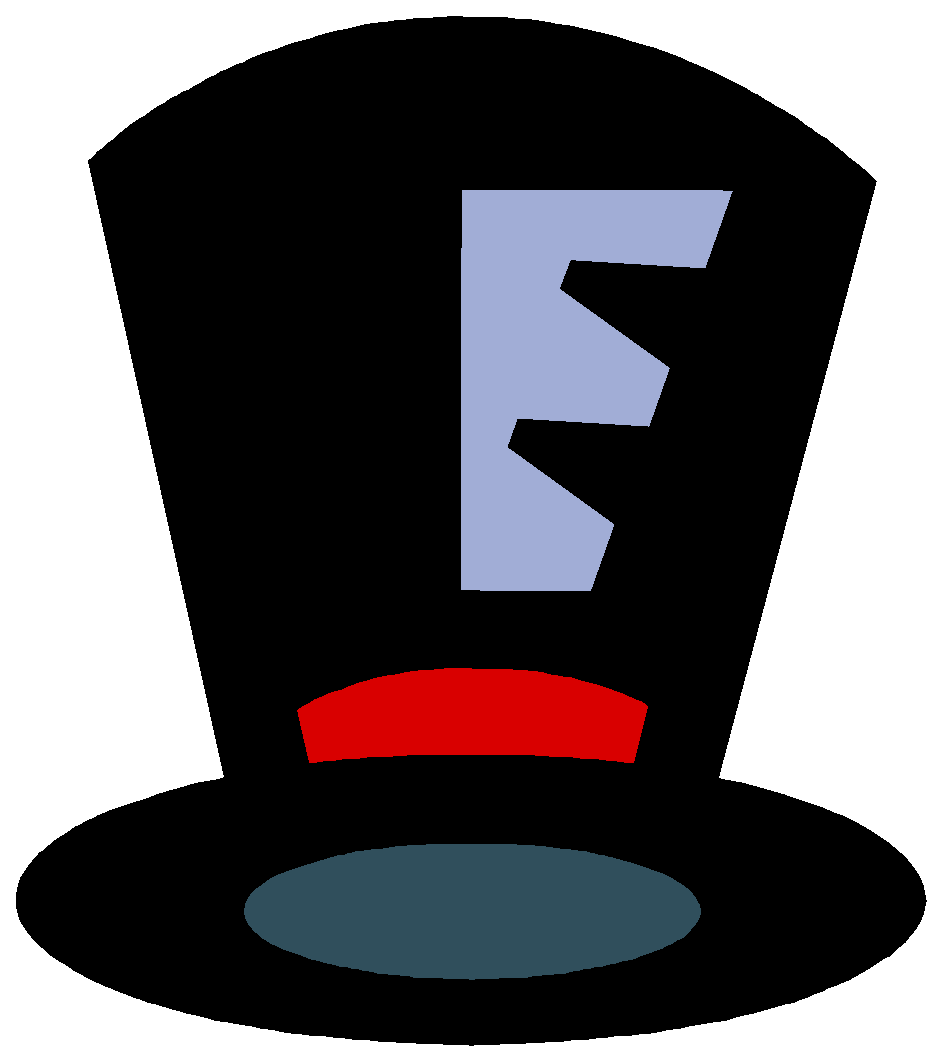 П
И
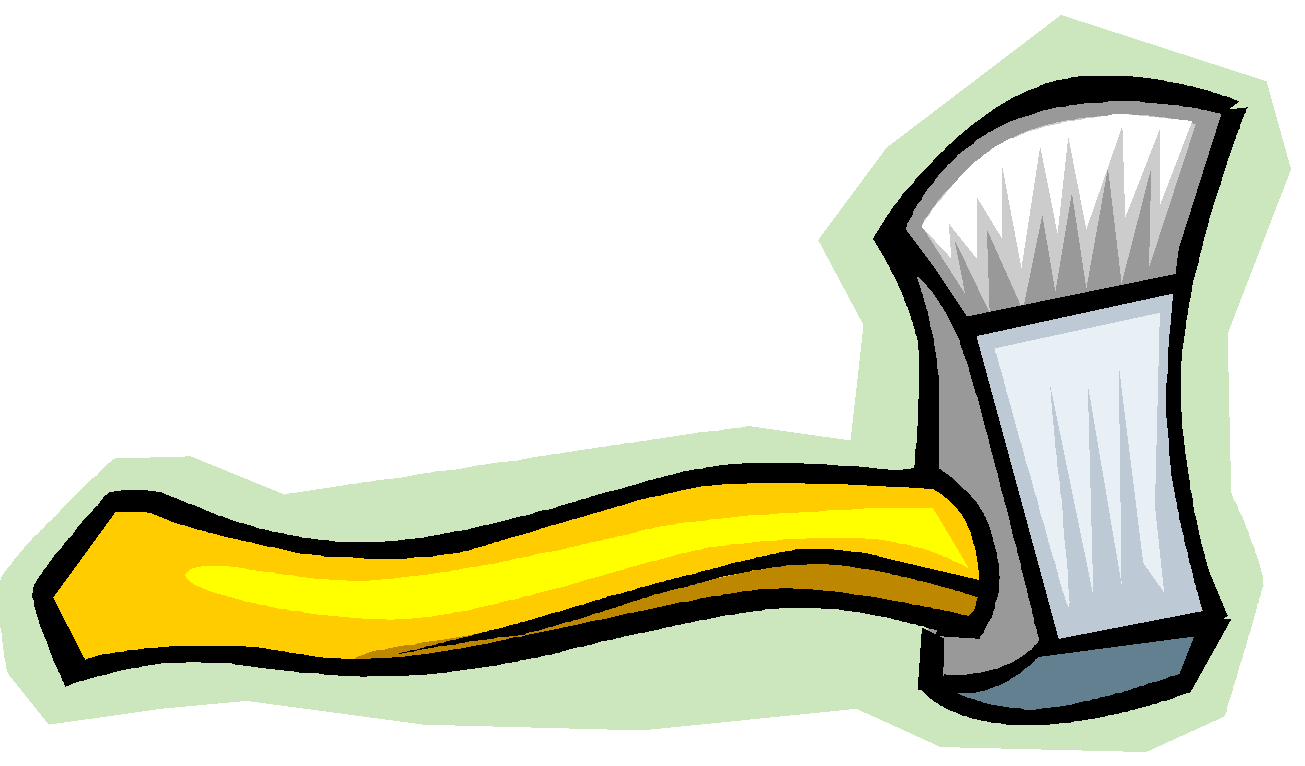 1
Пропорции
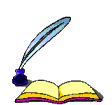 или

  читают так:
   « отношение a к b равно            отношению c к d »
       или
 « a относится к b как                                     с относится к d »
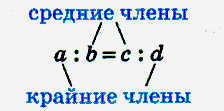 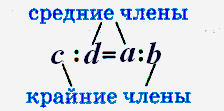 ОСНОВНОЕ СВОЙСТВО ПРОПОРЦИИ:
Произведение крайних членов пропорции равно произведению ее средних членов.
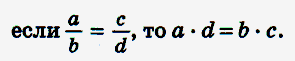 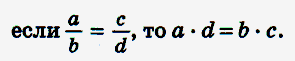 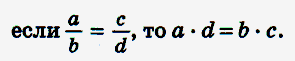 Из пропорции
следует пропорция
потому что если дроби равны, то равны и обратные им дроби.